ЛЭПБУК       «Кукольный домик»МБДОУ «Детский сад № 162»Соловьева Наталья Ивановна
Олимпийский парк
Совместная деятельность педагога с детьми
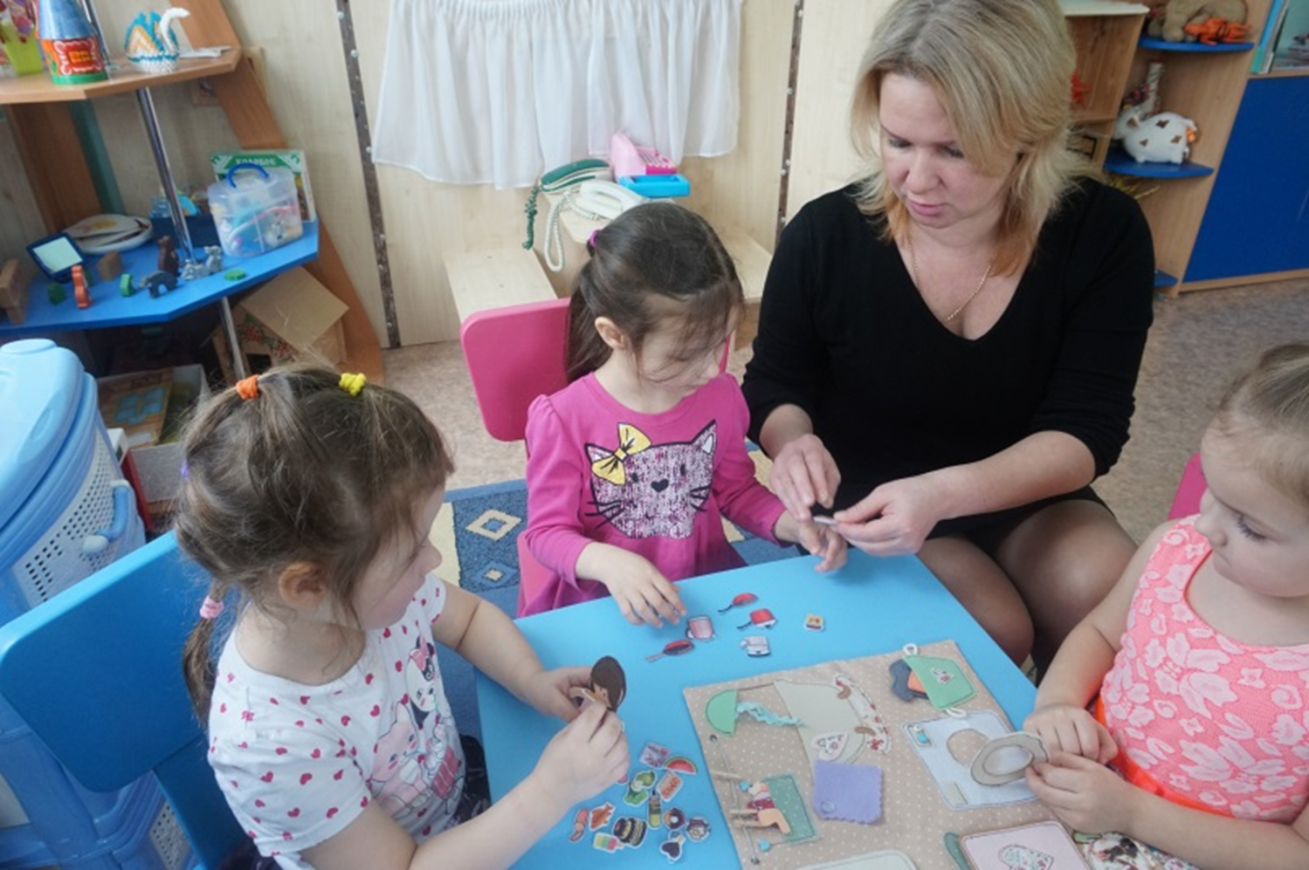 Самостоятельная деятельность детей
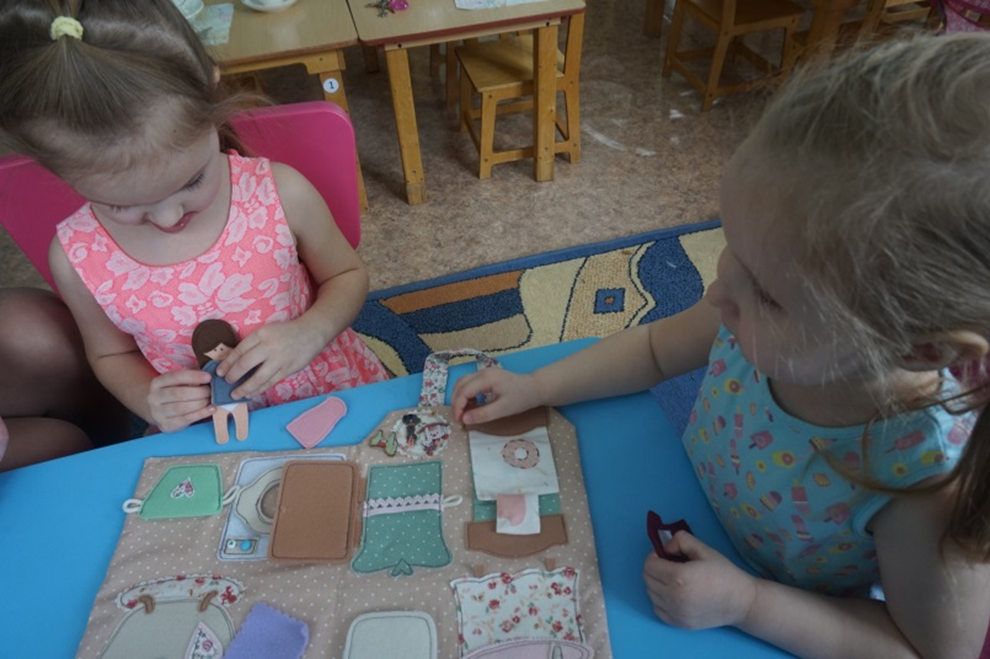 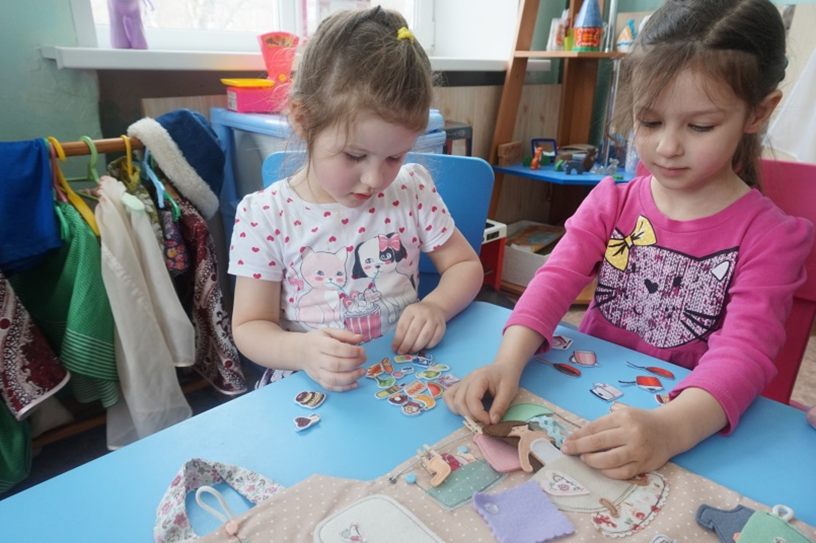